Module 7Systems Privacy and Security
Learning Objectives
Participate in defining organizational privacy and security requirements, policies and procedures
Assess privacy and security risks
Mitigate privacy and security vulnerabilities
Ensure user access control according to established policies and procedures
Ensure confidentiality, integrity, and availability of data
Define organizational roles (e.g., information security, physical security, compliance)
Learning Objectives
Develop data management controls (e.g., data ownership, criticality, security levels, protection controls, retention and destruction requirements, access controls)
Validate disaster recovery and business continuity plans
Coordinate privacy and security audits
Validate security features in the evaluation of existing and new systems
CPHIMS Competency Areas
Importance of Privacy and Security
Concerns about Privacy and Security are not new, but the ease and scale of data breaches, medical identity theft, and loss are!
Healthcare IT News (examples)
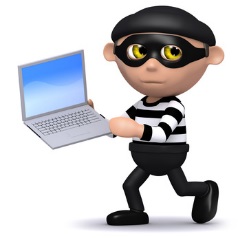 Importance of Privacy and Security
Because the use of EHRs, PHRs, HIEs, and eRX risks continue to expand
There are laws and regulations to protect patient confidential (sensitive) health information that is transmitted or maintained
May impose restrictions on how organizations can use or disclose health information
Organizations may also create their own policies & procedures that further restrict access for a variety of reasons. (e.g., research)
Requirements, Policies, and Procedures
Risks and Threats
Risk: the likelihood of a given incident occurring and the adverse impact on such an incident 
Threats: potential scenarios that have a negative impact on security or privacy
Threat Sources: persons or events with the ability to carry out a threat (e.g., humans, natural disasters and environmental events)

Threats and Threat Sources are dangerous if organizations don’t take steps to make themselves immune.
Creating a Risk Assessment
Purpose
A document that outlines the organization’s readiness in regards to the privacy and security laws and requirements
Goal
Focus on identifying gaps that exist between what is required and what currently exists within the organization
Risk Assessment Objective
Based on the U.S.-based NIST SP 800-30.
Example HIPAA Risk Analysis
Example HIPAA Gap Analysis
Risk Assessment Tools
Areas of High Risk in Healthcare
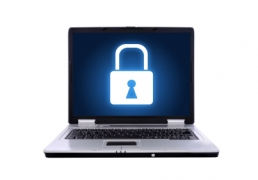 Vulnerabilities
Flaws or weaknesses that allow events to result in a security breech or other violation of security policies
Risk assessments will help identify organization’s vulnerabilities  
Audit reports, reports of anomalous system behavior, vendor advisories, and system security analysis also used
Once vulnerabilities are recognized, create processes to remedy
Review current & update (if necessary) policies & procedures
Implement education/training and controls to safeguard critical systems and data
After identifying vulnerabilities, organizations can choose to 1) take no action or 2) mitigate and implement safeguards to reduce risk
Confidentiality, Integrity, Availability
User Access
Maintain confidentiality, integrity, and availability
Prevent access by unauthorized users
Ensure A-A-A
Organizational Roles
Laws require organizations appoint an individual who understands how the privacy laws apply
Job Duties
Accessing and maintaining knowledge of rules & regulations
Developing policies & procedures
Cultivating organizational and cultural awareness & developing educational plans to support the policies
Managing appropriate access for external business partners & ensuring documentation exists in support of such access
Monitoring compliance with policies
Responding to complaints and other issues that arise 
Conducting or directing others to do access audits
Investigating known security breeches and reporting info to appropriate regulatory and/or government agencies as required by law
Data Management Controls
Safeguards are used to ensure security of protected data
Goals 
Control electronic access to systems containing sensitive patient information or other private data
Control physical access to locations or clinics that have access to secure data
Manage data in transit including email and file transfer
Encrypt data on laptops, flash memory drives, or other devices that may be stolen or lost
Data Management Controls
Control electronic access to systems
Control physical access to locations and devices
Manage data in transit and at rest (encryption)
3 categories
Disaster Recovery and Business Continuity
Ensure security is an on-going process!
Must be able to audit all access to protected data
Be aware of new security features on existing & new products/technology
Create network diagrams of firewalls, servers, and router locations
Documentation of software and hardware as well as vendor contact information should be up-to-date
Auditing
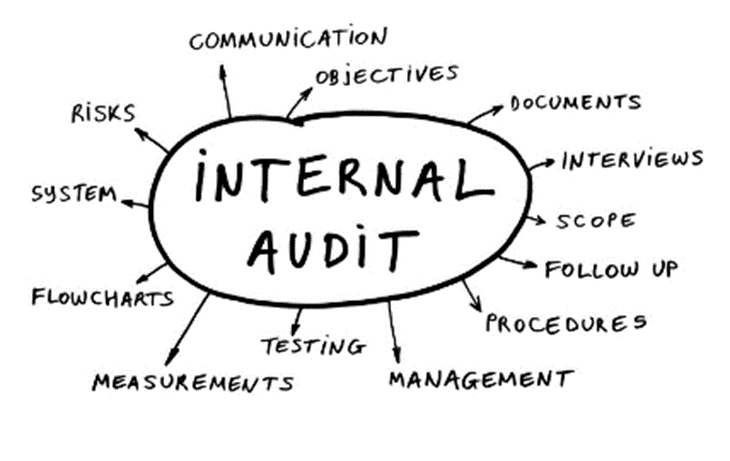 Privacy/Security is Everyone’s Concern
From
Board of
Directors & CEO to Volunteers
It’s everyone’s role, not just the security staff or CISO
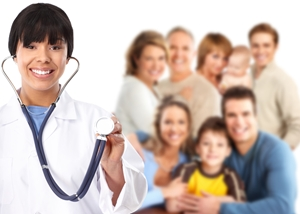 “Culture is often more powerful than law”
 Glenn Harlan Reynolds
25% of internal data theft done w/hard copies
 Symantec Report
Most security problems discovered by non-IT staff
 Techtarget.com
Practice QuestionsModule 7
Practice Question 1
Access privileges for each role should be set:
To provide the maximum access necessary
To provide the minimum access necessary
Based on the user’s request
Based on the user’s physical location
Practice Question 1
Access privileges for each role should be set:
To provide the maximum access necessary
To provide the minimum access necessary
Based on the user’s request
Based on the user’s physical location
Practice Question 2
Which of the following is typically among the responsibilities of a Chief Information Security Officer?
Assessing rules and regulations
Validating integrity of backup tapes
Developing encryption algorithms
Approving all individual access requests
Practice Question 2
Which of the following is typically among the responsibilities of a Chief Information Security Officer?
Assessing rules and regulations
Validating integrity of backup tapes
Developing encryption algorithms
Approving all individual access requests
Practice Question 3
The triple A approach deals with which area?
Financial Auditing
Physical Safeguards
User-Access Controls
Security Auditing
Practice Question 3
The triple A approach deals with which area?
Financial Auditing
Physical Safeguards
User-Access Controls
Security Auditing
Practice Question 4
What should an IT analyst do if she suspects there has been a loss of data that may contain multiple patient’s sensitive health information?
Contact the organization’s risk management or compliance department
Inform all affected patients
Notify the government regulatory department in charge of the relevant regulations
Purge other database records that ay be accessed using this health information
Practice Question 4
What should an IT analyst do if she suspects there has been a loss of data that may contain multiple patient’s sensitive health information?
Contact the organization’s risk management or compliance department
Inform all affected patients
Notify the government regulatory department in charge of the relevant regulations
Purge other database records that ay be accessed using this health information
Practice Question 5
Locked doors, property-control tags on devices & employee identification badges are all examples of what?
Technical Safeguards
Physical Safeguards
Audit Controls
Access Management
Practice Question 5
Locked doors, property-control tags on devices & employee identification badges are all examples of what?
Technical Safeguards
Physical Safeguards
Audit Controls
Access Management
Practice Question 6
Security is ________.
the quality of state of being secure.
freedom from fear or anxiety.
measures taken to guard against espionage or sabotage, crime, attack, or escape.
all of the above.
Practice Question 6
Security is ________.
the quality of state of being secure.
freedom from fear or anxiety.
measures taken to guard against espionage or sabotage, crime, attack, or escape.
all of the above.
Practice Question 7
______ means that data on a system is the same as the data from the original source.  It has not been altered.  
Integrity
Availability
Confidentiality
Nonrepudiation
Practice Question 7
______ means that data on a system is the same as the data from the original source.  It has not been altered.  
Integrity
Availability
Confidentiality
Nonrepudiation
Practice Question 8
______ provides proof that a certain action has taken place or that something/someone is what they claim to be.  
Integrity
Availability
Confidentiality
Nonrepudiation
Practice Question 8
______ provides proof that a certain action has taken place or that something/someone is what they claim to be.  
Integrity
Availability
Confidentiality
Nonrepudiation
Practice Question 9
In systems security, the audit trail refers to
methods to ensure that a user is an authentic system user.
a chronological record of activities occurring in the system.
identification of how rights of access to the system are granted.
the systematic and documented regulation of users' actions.
Practice Question 9
In systems security, the audit trail refers to
methods to ensure that a user is an authentic system user.
a chronological record of activities occurring in the system.
identification of how rights of access to the system are granted.
the systematic and documented regulation of users' actions.
Practice Question 10
A new compliance officer is beginning to assess the organization's adherence to information security policies.  The FIRST step is to determine if the organization has 
formally assigned security responsibility to an individual.
created an employee security awareness program.
completed a review of security policies and procedures.
performed a test of the physical security of the organization's information systems.
Practice Question 10
A new compliance officer is beginning to assess the organization's adherence to information security policies.  The FIRST step is to determine if the organization has 
formally assigned security responsibility to an individual.
created an employee security awareness program.
completed a review of security policies and procedures.
performed a test of the physical security of the organization's information systems.
Questions?
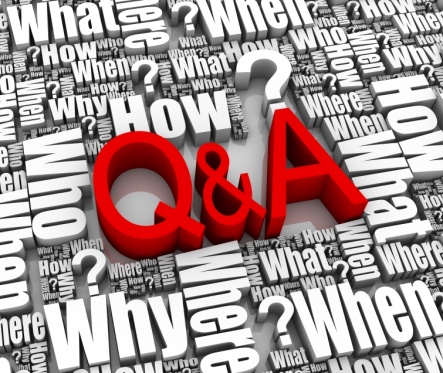